Warm Up: 3/14/16
What are the three main steps to Meiosis? 



What type of cells does Meiosis make?
Makin Mosquitoes Activity
With your partner follow along….

Get a coloring tool (pen or pencil) that matches the colors of popsicle sticks in your bag
Meiosis Increases Genetic Variation
Crossing Over: The exchange of genetic material between homologous chromosomes that results in recombinant chromosomes.


:
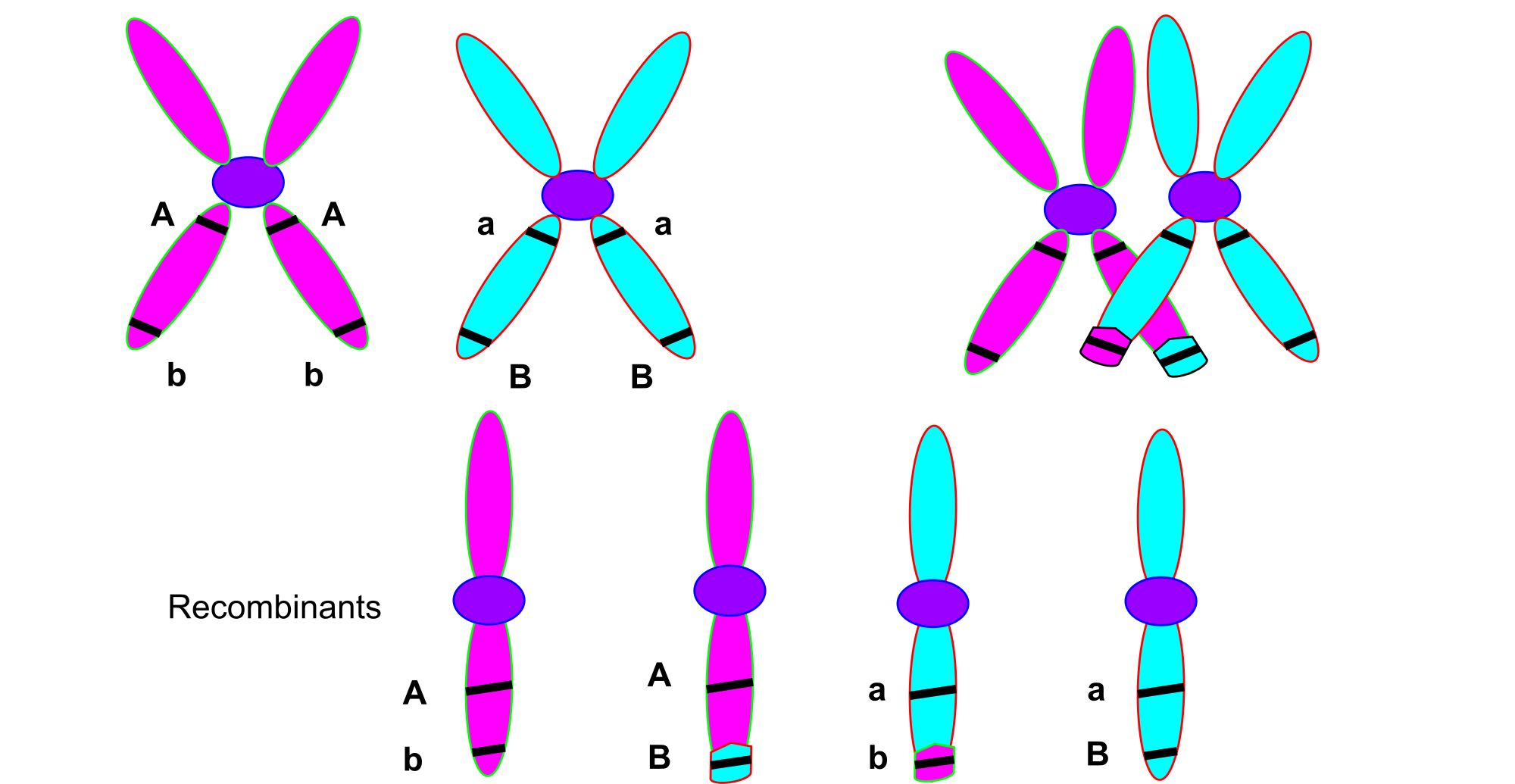 Meiosis Increases Genetic Variation
Independent Assortment: Non-homologous chromosomes align independently  during metaphase I of meiosis
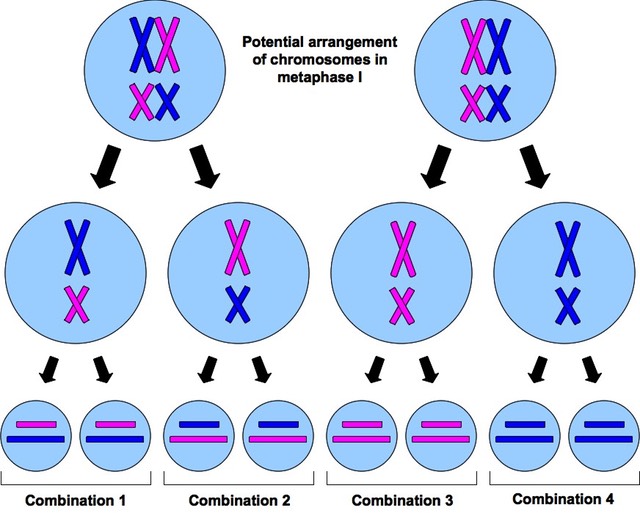 Random Fertilization Increases Genetic Variation
Random Fertilization:  Any two parents can produce a zygote with over 64 trillion possible gene combinations
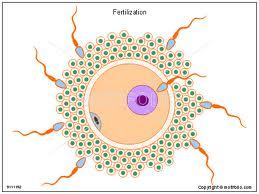 Meiosis I
Prophase I
Parent Cell
Interphase
Metaphase I
Anaphase I
Meiosis II
Meiosis
Meiosis
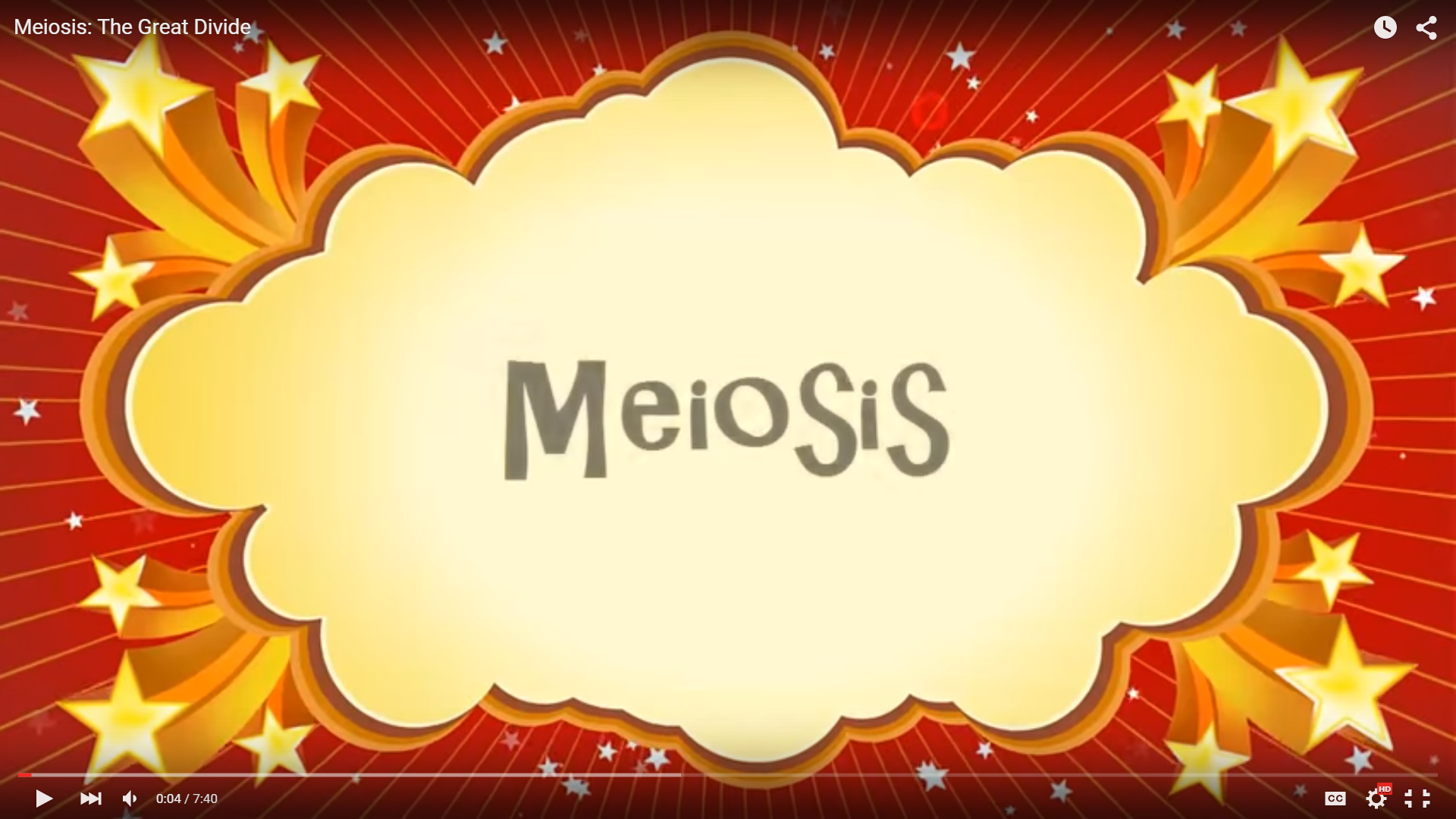 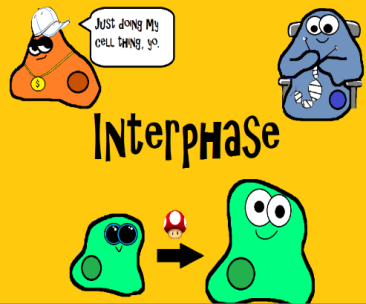 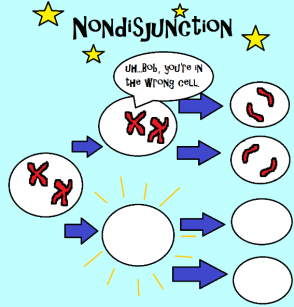 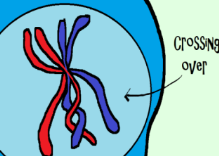 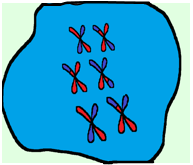 Blue Book Pages: 155 and 161- 163

Have 12 frames
Title frame, indicate what type of gamete you are making. 
Interphase 
Prophase I 
Metaphase I 
Anaphase I 
Telophase I 
Cytokinesis I 
Prophase II
Metaphase II 
Anaphase II
Telophase II 
Cytokinesis II 


Include: 
--Subtitles indicating all above phases and main points for each phase.  
--Subtitles for crossing over, genetic recombination  AND independent assortment
-- Centrioles and spindle fibers and nuclear membrane through out. 
--Show chromosomes number 1 and number 2 and make number 1 big and number 2 small 
--Different colors for the mother's chromosomes and the father's chromosomes